Autoevaluación
UPV/EHU OCW 2016 GUION DOCUMENTAL. A. Nerekan Umaran, I. Fresneda Delgado
GUION DOCUMENTAL
PRESENTACIÓN
 
Estos materiales pertenecen a una de las unidades temáticas del curso “Guion documental” publicado por la UPV/EHU (Universidad del País Vasco/Euskal Herriko Unibertsitatea), dentro de la iniciativa OCW (Open Course Ware).
 
Puedes ver el curso completo en la siguiente web: ocw.ehu.es, en el número x (año 2016), dentro de la sección “Arte y Humanidades”.
 
Cómo citar:
Nerekan, Amaia;  Fresneda, Iratxe (2016) “Guion documental”, en OCW UPV/EHU, nº9.
NOTAS SOBRE DERECHOS DE AUTOR/AS
 
El presente trabajo está publicado bajo la licencia Creative Commons, que permite copiar, distribuir y comunicar públicamente esta obra de forma libre siempre que se cumplan las siguientes condiciones: 

Reconocer su autoría. 
No utilizar la obra para fines comerciales.
En caso de crear materiales reutilizando elementos de este trabajo, compartirlos bajo esta misma licencia.
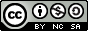 UPV/EHU OCW 2016 GUION DOCUMENTAL. A. Nerekan Umaran, I. Fresneda Delgado
Autoevaluación
1. ¿Qué crees que has aprendido o mejorado mediante este curso?
2. ¿Qué te ha resultado mas difícil? ¿Por qué?
Enumera algunas de las cuestiones que te parecen fundamentales para la creación de un guion documental.
¿Qué responderías si alguien te preguntara como se escribe un guion documental?
UPV/EHU OCW 2016 GUION DOCUMENTAL. A. Nerekan Umaran, I. Fresneda Delgado
Autoevaluación
¿Eres capaz de sintetizar en una o dos frases la idea principal de un guion/historia?
¿Al leer tu escaleta eres capaz de visualizar lo que esta escrito en imágenes?
¿Crees que has aprovechado los recursos que te ofrece este curso?
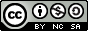 UPV/EHU OCW 2016 GUION DOCUMENTAL. A. Nerekan Umaran, I. Fresneda Delgado
Autoevaluación
Zorionak!
Esto solo acaba de empezar
UPV/EHU OCW 2016 GUION DOCUMENTAL. A. Nerekan Umaran, I. Fresneda Delgado